Söderåsen –Höstkampanj 2021
19/08/21
Kampanjstruktur
Kanaler:
Google Ads Display
Facebook & Instagram

Geografisk styrning:
Västra Götaland, Skåne, Blekinge, Kronoberg, Stockholm

Kvarstående budget: ca 15 000 SEK (inkl 5%)
Budget: SEK /per månad
5000 SEK/mån
Google Ads – Målgrupp - Utomhusaktiviteter
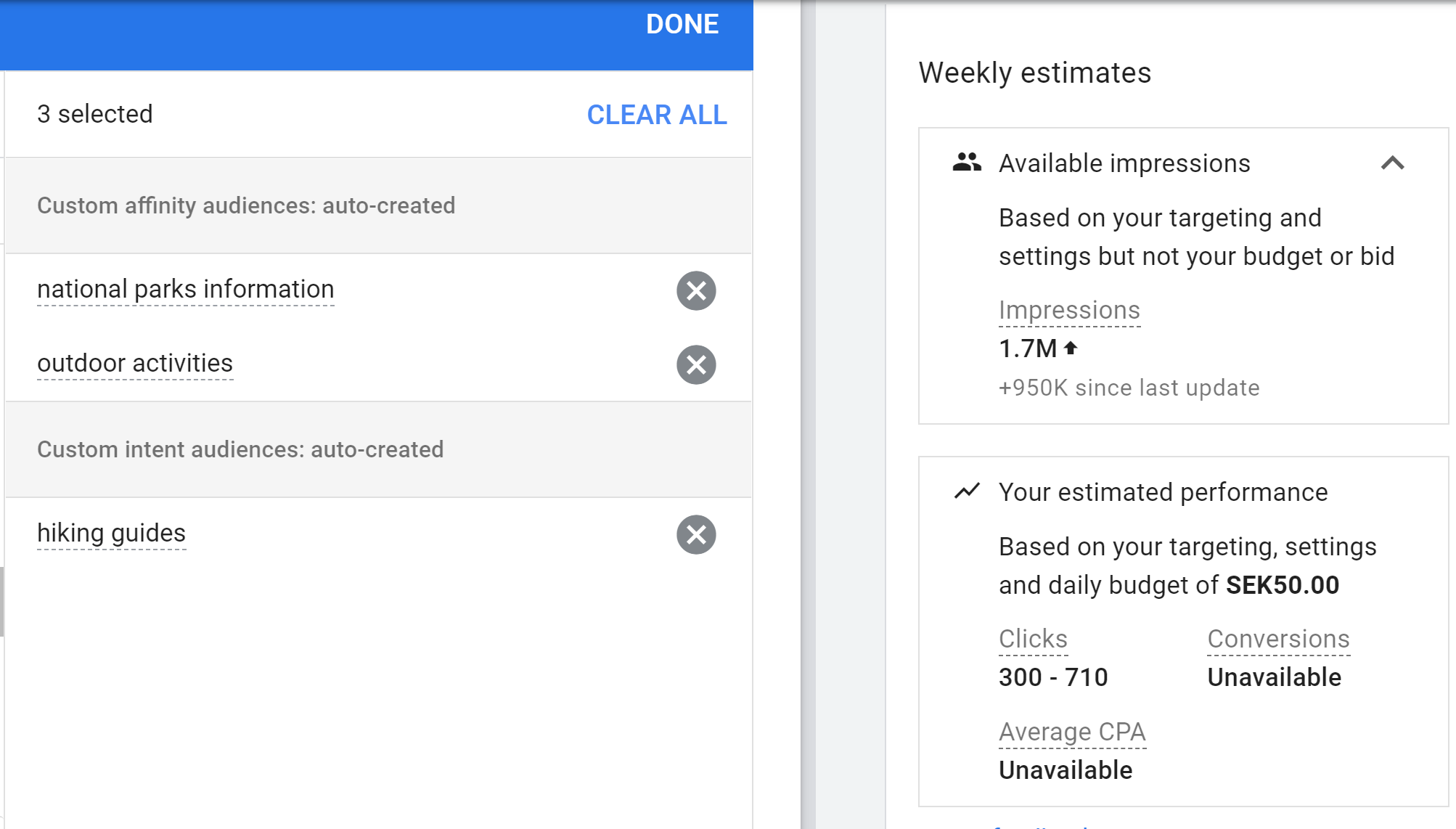 Annonserna styrs mot personer som visat intresse gentemot utomhusaktiviteter
Google Ads – Målgrupp - Barnfamiljer
Annonserna styrs mot personer som visat intresse gentemot aktiviteter för hela familjen samt föräldrar av barn i åldrarna 5-17.
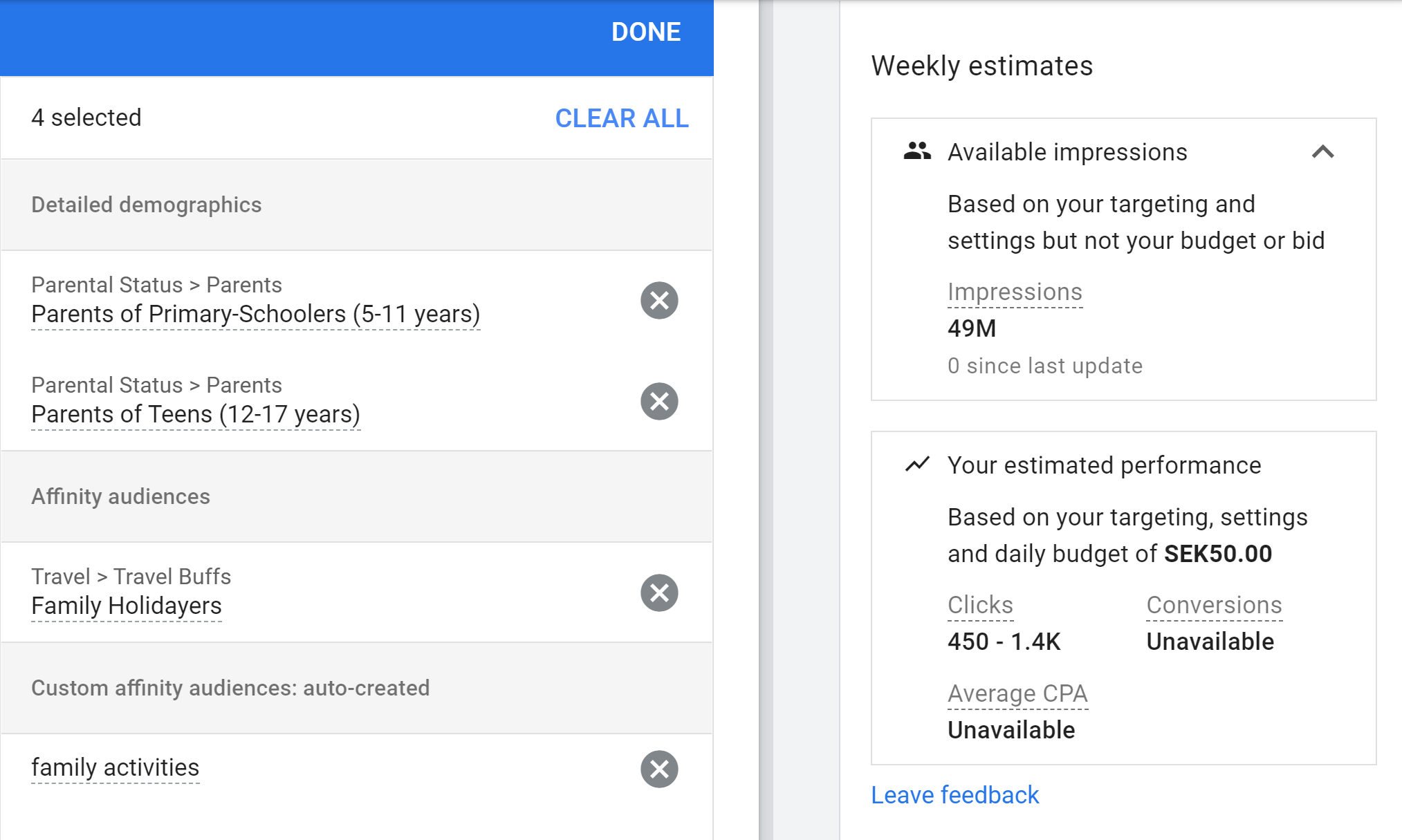 Google Ads – Målgrupp – Bo över (från Stockholm)
Annonserna styrs mot personer som visat intresse gentemot att bo över i Skåne samt golfbanor i Skåne
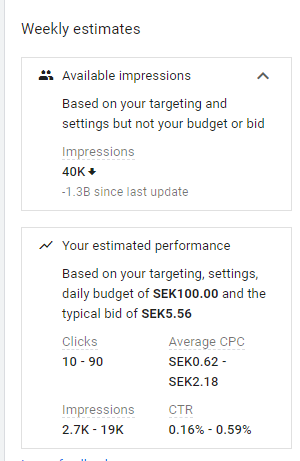 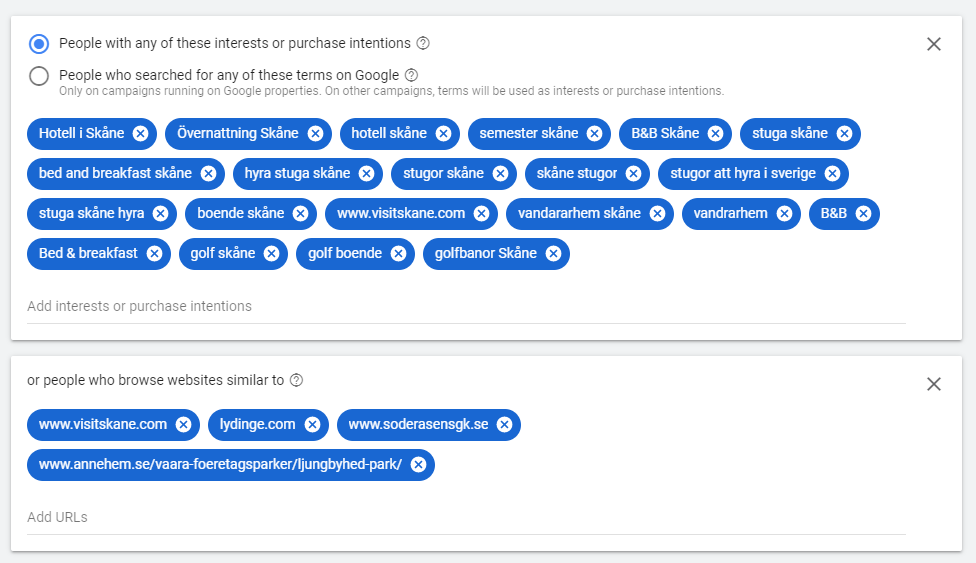 Google Ads – Målgrupp - Aktiviteter
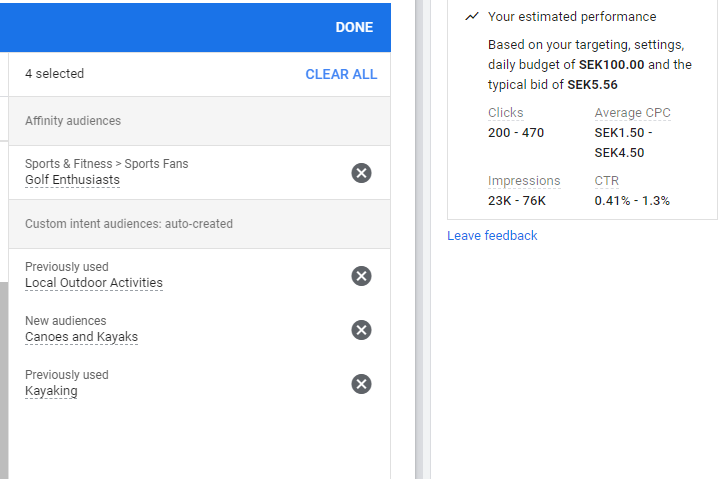 Styrning gentemot personer som visat intresse gentemot de aktiviteter som erbjuds kring Söderåsen
Facebook – Målgrupp - Utomhusaktiviteter
Styrning gentemot personer som visat intresse gentemot vandring och utomhusaktiviteter
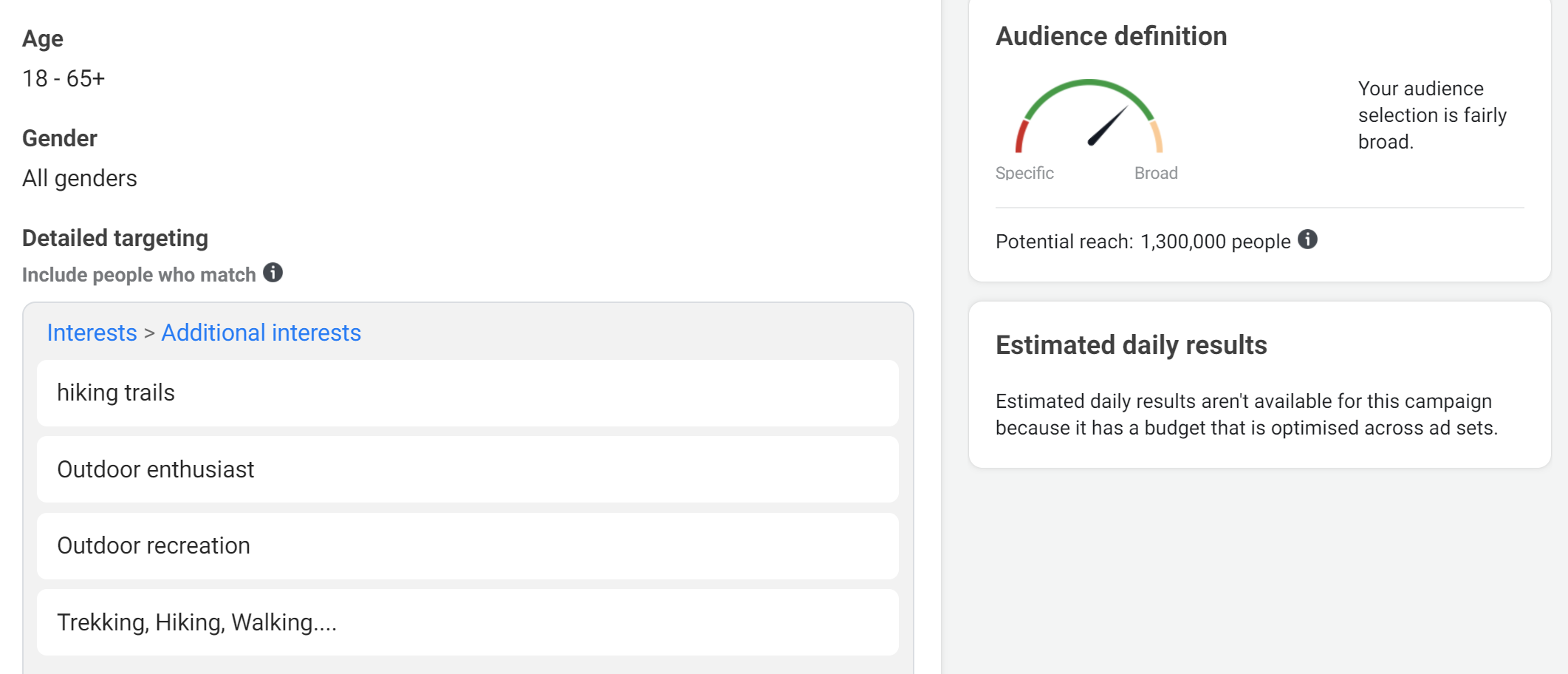 Facebook – Målgrupp - Aktiviteter
Styrning gentemot personer som visat intresse gentemot de aktivteter som erbjuds kring Söderåsen
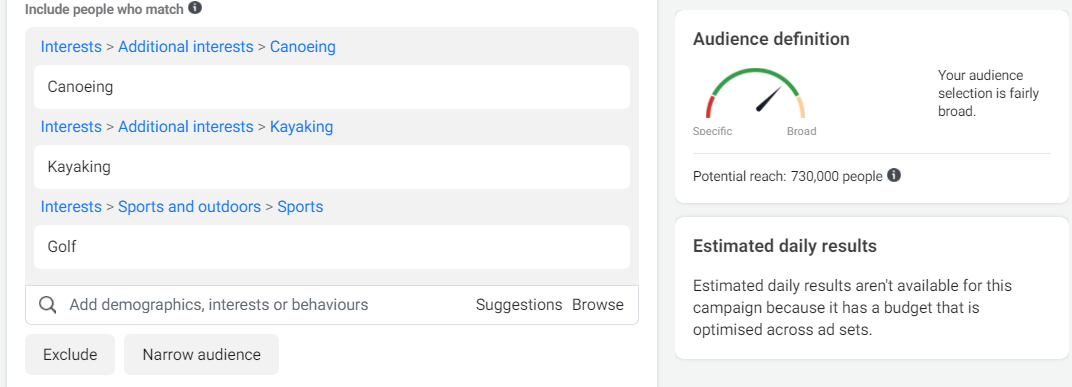